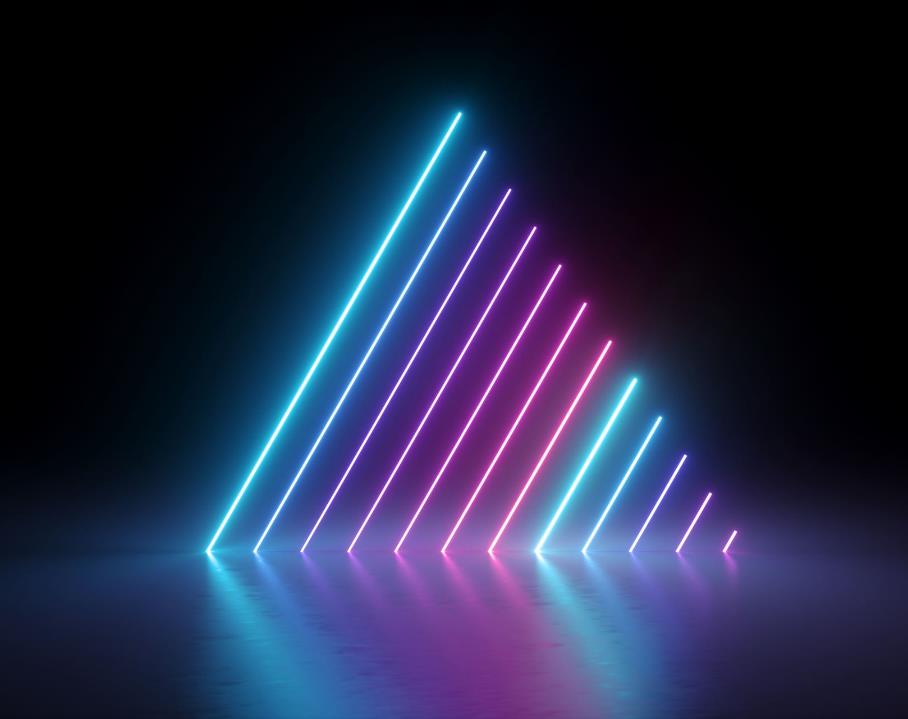 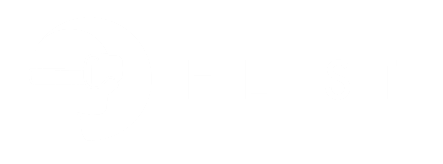 Preliminary Design Review
ASEN 4018 – Team 5
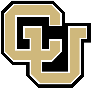 1
10 - Oct - 2022
Preliminary Design Review (PDR)
[Speaker Notes: Presented by ESTHER

1) Consistent language choices]
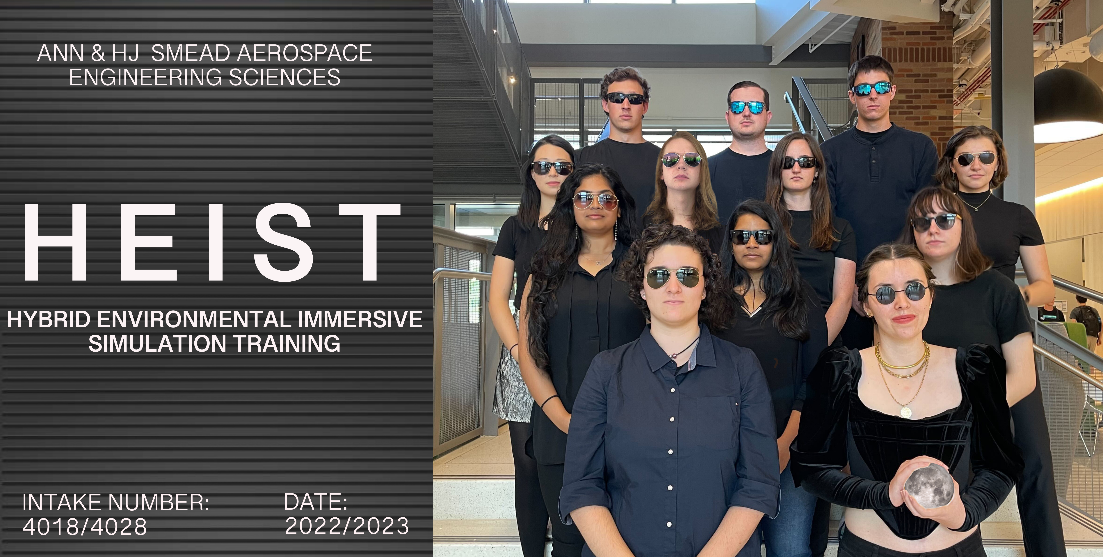 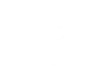 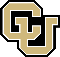 Preliminary Design Review (PDR)
2
[Speaker Notes: Presented by ESTHER


Introduce each team member.
Describe what we want to do: Provide the capability to train astronauts for lunar missions using HR.]
Agenda
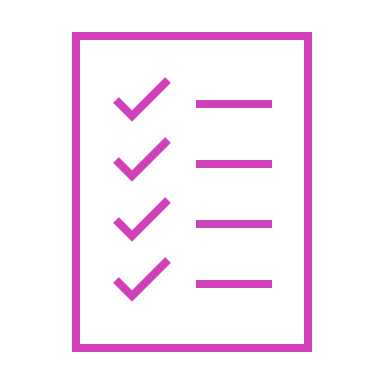 Introduction (1 min)
Project Description (6 min)
Trade Studies (9 min)
Current Design Space (7 min)
Modeling & Prototyping Plans (7 min)
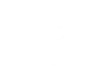 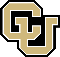 Preliminary Design Review (PDR)
3
[Speaker Notes: Presented by ESTHER]
Project Description
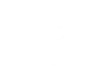 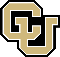 4
Preliminary Design Review (PDR)
[Speaker Notes: Presented by JULIA

Clear what project is about and what it must accomplish to be successful. (18-20 pts)]
Main Acronyms and Definitions
Preliminary Design Review (PDR)
5
[Speaker Notes: Presented by JULIA]
Mission Statement
The Hybrid Environmental Immersive Simulation Training (HEIST) system will develop the capability to train humans for lunar extravehicular operations using hybrid reality.
Preliminary Design Review (PDR)
6
[Speaker Notes: Presented by JULIA]
Objectives
VR Environment
Movement Constraints
Range-of-motion arm constraints to simulate wearing an EVA spacesuit
Allows for some user interaction and resemble a lunar environment
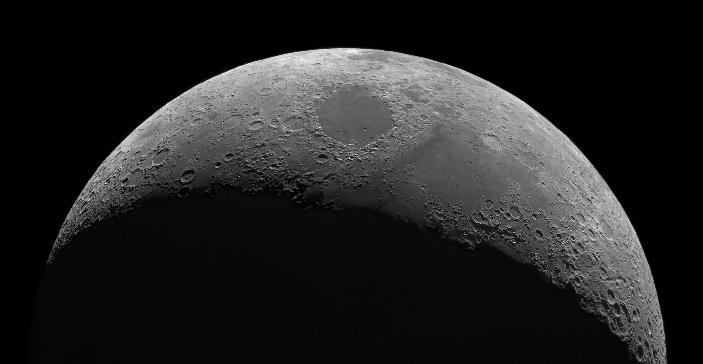 Environmental Conditions
Integrate PR Objects
Simulate lunar lighting, temperature OR auditory inputs
At least one tool/panel must be integrated from PR to VR
Preliminary Design Review (PDR)
7
[Speaker Notes: Presented by JULIA
I can take it, it would flow well from the mission statement then I can pass it off to alicia for the systems stuff (CONOPS reqs etc) -- Julia C


VR Environment: example of user interaction  moving around, turning]
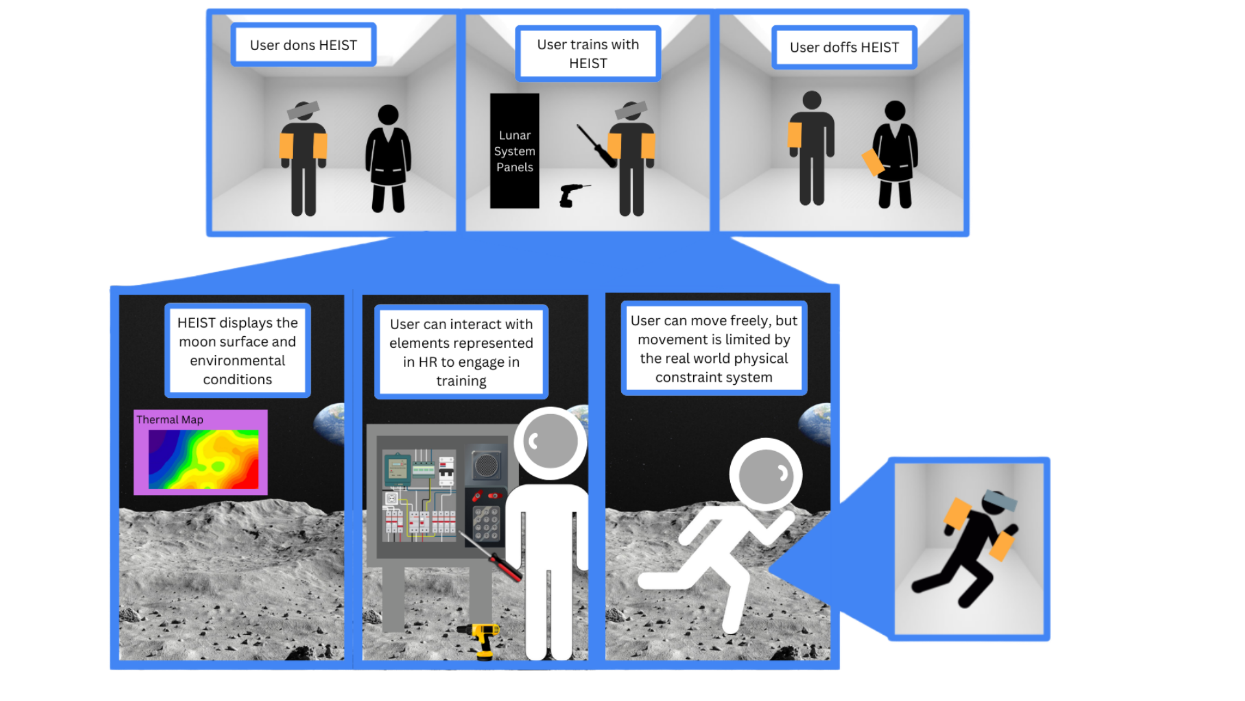 CONOPS
8
[Speaker Notes: Allie’s Feedback: Top was cut off. You may want to go ahead and jump down to the 3 inset things before going to the doffing. Some of the ways in which you spoke through this was actually a little confusing.
Addressed – Julia C
________________________________________________________
Presented by ALICIA

Hattie Thoughts on CONOPS Slide: 
- First row shows baseline what running it will look like and the safety in place with having a scientist present
- Second row shows the functionality: 
+

Don relevant items
1st two boxes, then bottom boxes, then doff]
Functional Requirements (FRs)
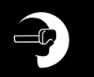 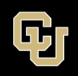 Preliminary Design Review (PDR)
9
Requirements Breakdown
[Speaker Notes: Allie’s Feedback: It’s fine to read through these.
No Action Needed
____________________________________
Presented by ALICIA


Add some details so it runs smoother]
Critical Project Elements (CPEs)
Preliminary Design Review (PDR)
10
[Speaker Notes: Allie’s Feedback: Highlight why you have elevated them to a CPE level
___________________________________________________

Presented by ALICIA

Need to show why we have elevated them to CPE level]
Constraints
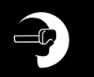 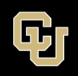 Requirements Breakdown
Preliminary Design Review (PDR)
11
[Speaker Notes: Presented by ALICIA

C1 – Project imposed constraint
C2 & C3 – Customer imposed constraint]
Functional Block Diagram (FBD)
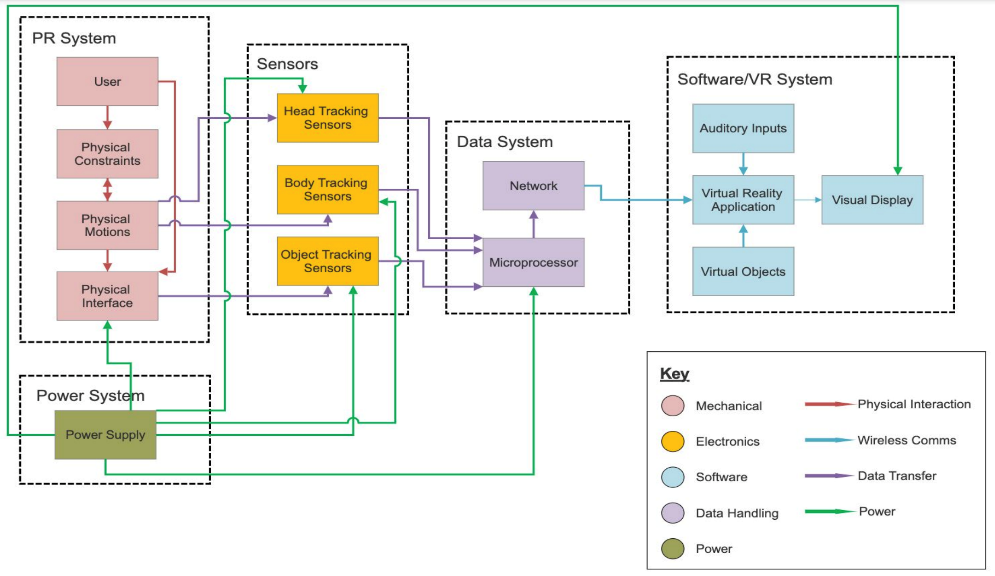 12
Preliminary Design Review (PDR)
[Speaker Notes: Define how systems are dissected which helps lead into trades...

Presented by ALICIA]
Trade Study Interdependencies
Legend:
HEIST System
Complete
Presented Today
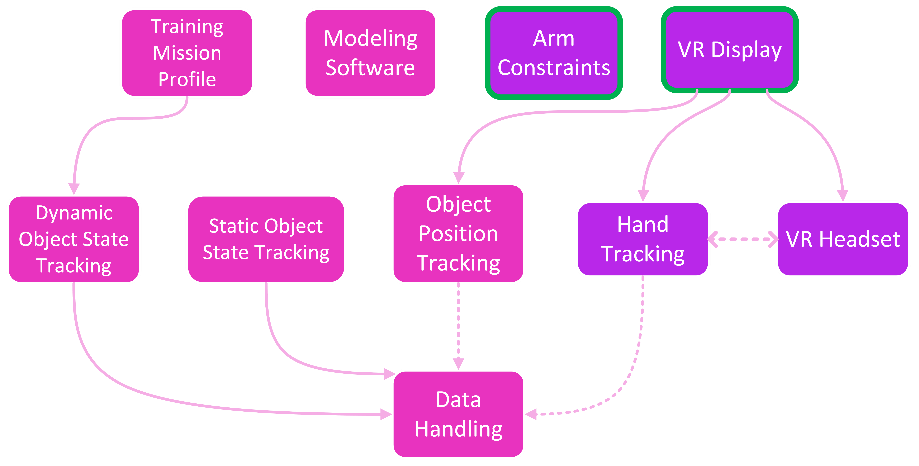 Not Complete
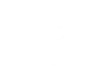 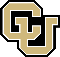 13
Preliminary Design Review (PDR)
[Speaker Notes: Presented by ALICIA

I added the legend, feel free to mess with it – julia c

Purple = Trade Studies that have been done
Green outline = Trades presented today
Pink (rest) = in process or not started yet

Convince them that we know how to dissect the system]
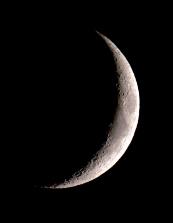 Trade Studies
VR Display
Arm Constraints
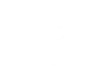 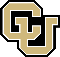 14
Preliminary Design Review (PDR)
[Speaker Notes: Presented by JULIA?


Trades covered are most critical to design. Requirements clearly tie to trade matrices. Engineering analyses utilized in trade matrices. Design space well explored. Selections are well reasoned. (27-30 pts)]
Trade Study Method
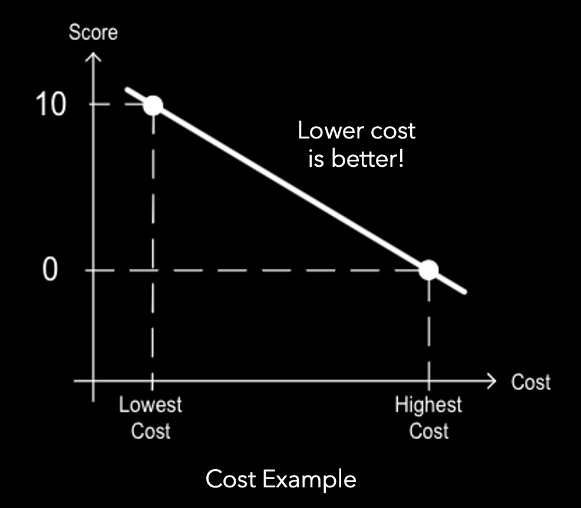 Preliminary Design Review (PDR)
15
[Speaker Notes: Presented by JULIA?]
VR Display SystemTrade Study
Preliminary Design Review (PDR)
16
[Speaker Notes: Presented by TRAYANA]
VR Display System
Relevant Requirements
Trade Options Analyzed
VR Headset
AR Headset
Projection Room
Preliminary Design Review (PDR)
17
[Speaker Notes: Presented by TRAYANA


Specify main criteria for this trade study! So that's easier to know what to look for when you're going over pros and cons

Instead of showing trade study dependency, show different options]
Criteria Explanation
Preliminary Design Review (PDR)
18
[Speaker Notes: Presented by TRAYANA]
VR Headset
Preliminary Design Review (PDR)
19
[Speaker Notes: Presented by TRAYANA

Allie’s Feedback:  The AR headset is usable with C# and Unity btw
_______________________________________

Pros:
Easy to use with C# and Unity
Comfortable and safe with years of testing
Easy to integrate with outside sources via Bluetooth
Diverse ability to track hands and outside objects
Built in headphones allowing further integration

Cons:
Built in software may block any changes we try to make]
Augmented Reality (AR) Headset
Preliminary Design Review (PDR)
20
[Speaker Notes: Presented by TRAYANA

From Matthew’s comment: “The main reason that I gave it an 8 is based on the description of augmented reality. In essence, the objects that we would need to “track” would not be tracked as they would be the real-world object and the AR wouldn’t put anything on to it. Therefore, it is super accurate (because its not actually doing anything just not overlaying an image) but its not perfect in that we would have to make the model much higher fidelity ”


Pros:
Safe and comfortable

Cons:
Difficult to integrate with Unity and C#
Do not typically track hands or outside objects
Less immersive and more focused on certain virtual objects]
Projection Room
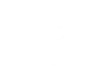 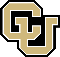 Preliminary Design Review (PDR)
21
21
[Speaker Notes: Presented by TRAYANA

Pros:
Allows for free motion of user within simulated environment

Cons:
Requires a large amount of space
Would need exterior sound systems for a full immersion]
TRADE TREE: Display Method
Score: 3.944
Expensive, high threshold for visual immersion
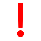 Score: 6.750
Low cost, highly immersive, many existing development tools
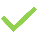 Prohibitively expensive, large space requirement
Score: 4.500
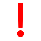 Preliminary Design Review (PDR)
22
[Speaker Notes: Presented by JULIA]
TRADE TREE: Display & Hand Tracking
Preliminary Design Review (PDR)
23
[Speaker Notes: Presented by JULIA]
Arm ConstraintsTrade Study
Preliminary Design Review (PDR)
24
[Speaker Notes: Presented by RACHAEL]
Arm Constraints
Relevant Requirements
Trade Options Analyzed
Foam Sleeve
Wire Arm Harness
Ball and Socket (Octopus)
Clothing
Air-Pressurized Sleeve
Braces
Splints
Preliminary Design Review (PDR)
25
[Speaker Notes: Presented by RACHAEL

Allie’s Feedback: For the “dependent trade studies” I wonder if this is most effective to have at the beginning. You’re giving the summary of ‘protype and model” but we haven’t seen the trade yet. 
________________________________


Dependent trades/prototyping  explain WHY we need to do this trade study now (so early). Is there a lot of dependent trades that come after this decision? Does it require feasibility analysis / prototyping to happen relatively soon?
COTS = Commercial off-the-shelf (can buy from somewhere)
The hand restraint system and object tracking directly overlap, so we need to know what the arm constraints will be first
We mainly need a top 3 design choices for the pcs for this exact reason. With respect to prototyping and modeling, yes it needs to be prototyped fairly soon to make sure the restraints for feasible. 

NOTES FROM TF MEETING:
Specify main criteria for this trade study! So that's easier to know what to look for when you're going over pros and cons


CHANGE RW for PR!!!!!!]
TRADE TREE: Arm Constraints
Preliminary Design Review (PDR)
26
[Speaker Notes: Presented by RACHAEL


Arm constraints: We chose to focus to constrain the arm for the astronaut suit mockup. We found that the main constraint astronauts have are their arms. From there, we decided to focus in on the three parts of the arm: shoulder and elbow]
Criteria Explanation
Preliminary Design Review (PDR)
27
[Speaker Notes: Presented by RACHAEL]
TRADE TREE: Arm Constraints
Does not fulfill requirements
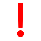 Costly and not very adaptable
Score: 3.475
Prototype to further determine feasibility
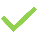 Score: 4.125
Prototype to further determine feasibility
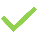 Score: 3.938
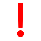 Removed due to low resistance
Score: 4.313
Removed due to minimal adaptability
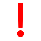 Score: 4.025
Prototype to further determine feasibility
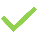 Score: 4.250
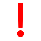 Not easily adjustable
Score: 3.788
Does not fulfill requirements
Preliminary Design Review (PDR)
28
[Speaker Notes: Presented by RACHAEL



Clothing was the best option based on the trade study, however due to its very poor resistivity, it was not a valid choice to move forward with.
Have a previous table outlining criteria: simple definitions
Adaptability: being able to adjust and apply across the board.

Likewise, the compression support also had low resistivity making it an invalid choice moving forward
Removed Air-pressurized sleeve due to its inability to be very adaptable
Braces and Splints were some of the best options]
Arm Constraints Top Options
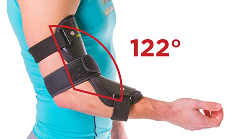 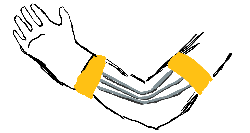 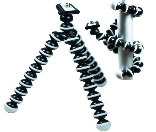 Preliminary Design Review (PDR)
29
[Speaker Notes: Presented by RACHAEL


Our top three arm constraints after our trade study were splints, braces, and the wire arm harness. We found that the splint, brace, and wire arm harness had high resisitivity, durability, and adaptability which aligns well with our top expectations for the mockup suit. 


Options traded most fa vourably for the most important criteria]
Current Design Space
Design Limitations
Next Trade Studies
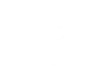 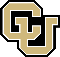 30
Preliminary Design Review (PDR)
[Speaker Notes: Presented by STEVEN]
Design Limitations
A VR headset is the most favorable solution
Only solution with a reasonable price for our budget
Most practical for creating a fully immersive experience
Braces, wire arm harnesses, and ball and socket joints are all viable options that need to be explored further through prototyping before a final design is chosen
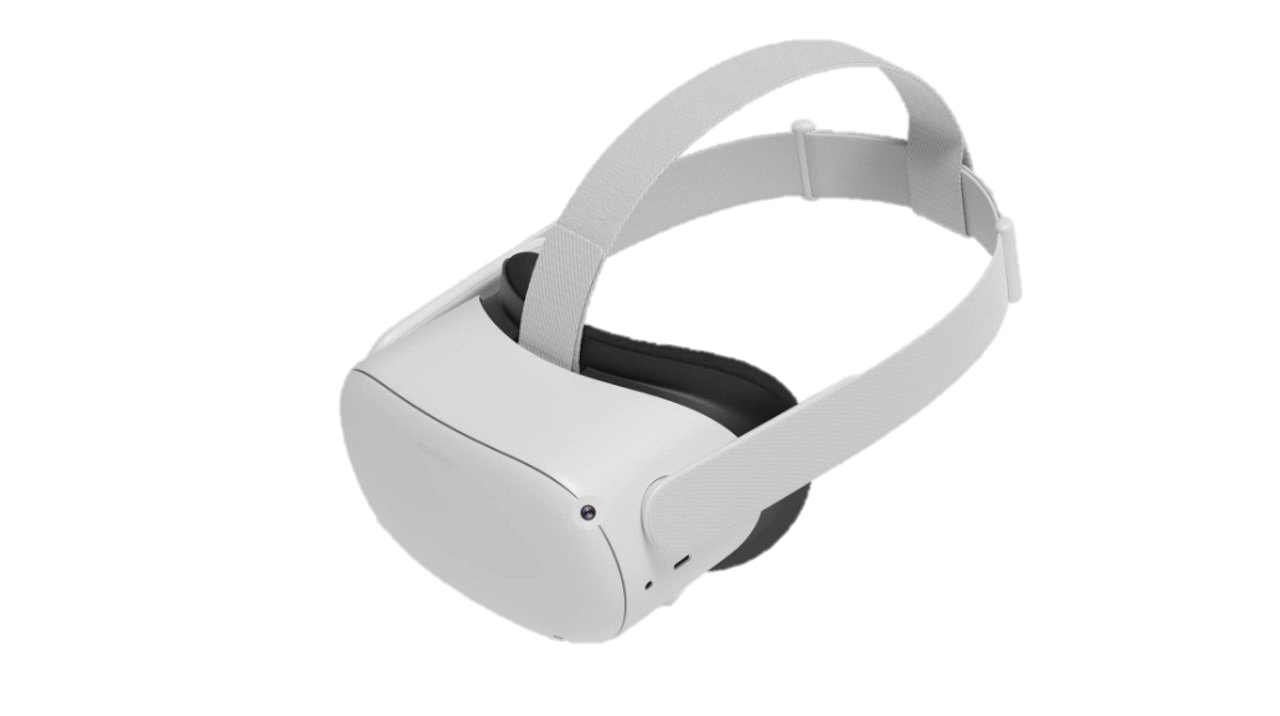 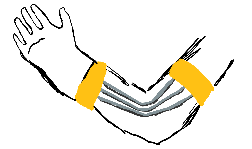 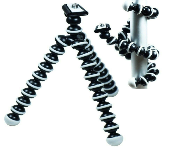 Preliminary Design Review (PDR)
31
[Speaker Notes: Presented by STEVEN

Allie’s Feedback: Design limitations an AR headset is within the budget btw. Magic Leap. (The reason the AR headset is not within the budget is because we would still have to have money for hand tracking and arm constraints and would not leave enough money for either of those)
(magic leap is $3200 at the cheapest it seems so, yeah, no AR – julia c)
__________________________

“As we highlighted previously in the trade studies, blah blah blah”
need to be explored further through prototyping]
Next Trade Studies
Future Trade Studies
Current Trade Studies
Hand Tracking – Finished
VR Headset – Finished
Object Tracking – In Progress
VR Modeling Software – In Progress
VR Computer - In Progress
Training Profile – In Progress
Environmental Conditions Display Method
PR Interactions
Panels, Buttons, Switches, Tools
Replacement of Objects
Preliminary Design Review (PDR)
32
[Speaker Notes: Presented by STEVEN]
Modeling & Prototyping Plans
Compatibility & Feasibility Analysis
Interaction PR-VR
Arm Constraints Prototyping
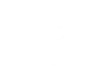 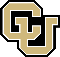 33
Preliminary Design Review (PDR)
[Speaker Notes: Presented by STEVEN]
Compatibility & Feasibility Analysis of VR
VR Build Demo
Design a basic virtual environment that allows motion
Will require training with Unity and C# to design the environment
Test with demo headset
Already started
Preliminary Design Review (PDR)
34
[Speaker Notes: Presented by STEVEN

Allie’s Feedback: there is a lot of stuff on this slide with two. To do this prototyping, you will have to buy a lot of stuff. How will you do this? The key thing to emphasize here is what will the prototyping tell you and how does it help you narrow down the design space.
__________________________________

Explain: test with available headset (Oculus Quest 2 from Electronics Shop – Bobby Hodgkinson) to show that we can send a VR environment to headset and move around.
Requires training but has already started (by the time we present)]
Compatibility & Feasibility Analysis of VR
VR Headset + Hand Tracking
Experiment with different hand tracking methods to check compatibility
Test VR headset along with its hand tracking abilities
Preliminary Design Review (PDR)
35
[Speaker Notes: Presented by STEVEN

Allie’s Feedback: To do this prototyping, you will have to buy a lot of stuff. How will you do this? The key thing to emphasize here is what will the prototyping tell you and how does it help you narrow down the design space.
________________________________
Explain: test hand tracking w/ headset  Goal: test with Oculus Quest 2 (best ranked VR headset for hand tracking in our trade study) to see how good is the best option (help inform the trade study and adjust if necessary). If it turns out to be bad, we can discard all VR headsets hand tracking since they would be worse.
Hand tracking gloves would be the best quality we could realistically achieve. Only reason to eliminate this option would be budget. IF gloves are over budget, then Plan C: prototype our own hand trackers]
Physical Interaction with VR Environment
PR Interaction Proof of Concept 
Create a flip switch on a physical board where VR environment reflects real-world interaction.
Object Tracking Testing
Plan A: Test headset-specific tracking sensors for tool interaction. 
Plan B: Prototype in-house custom sensors to track tool interaction (trade study).
Preliminary Design Review (PDR)
36
[Speaker Notes: Presented by STEVEN

Allie’s Feedback: this is great and it makes it clear why you need to do this. That said, you have these options here, I’m not clear what these options are? Is this not something you can do a trade on?
___________________________

Have a software architecture tree or FBD for how the software will interact or how it’s going to work/what we’re expecting (In appendix)

Explain:  we want to demonstrate that we can create a PR-VR interaction (we will do this no matter what)
For object tracking: will test available tracking sensors to see how good they are  inform our object tracking trade study
	It depends on which VR headset we choose, may or may not have outside trackers and/or may be over budget  need to trade study object tracking
	If they are overbudget: then prototype our own object trackers]
Arm Constraint Prototyping
Existing Mechanisms
In-House Development
Prototype our top options for arm and shoulder and modify to decrease movement.
Examine durability and resistivity of modified constraints.
Compare durability, resistivity, cost, and user comfort.
Continue our trade study on top options for arm and shoulder constraint systems by prototyping.
Examine those constraint systems by having mobility tests with the prototypes.
Compare results against astronaut suit restraint data.
Preliminary Design Review (PDR)
37
[Speaker Notes: Presented by RACHAEL

Allie’s Feedback: This is clear from the trade why you need to do this, and I like how you will state your metrics for how you will assess and feed the decision.
__________________________

* We need to start prototyping ASAP, so we must buy things soon (preferably begin prototyping/testing after PDR)

Interaction PR-VR right before
Mention we need P-card to buy prototype materials: materials, needed mechanisms, etc.]
Risk Management Plan
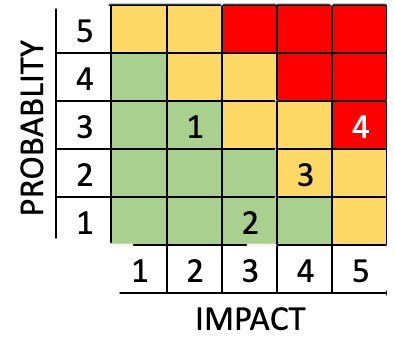 Mitigation
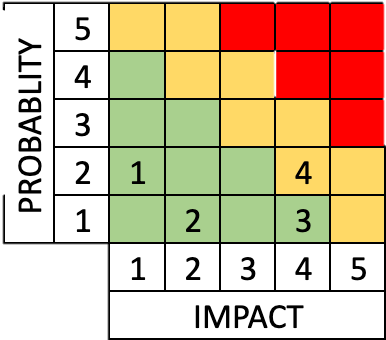 Risk Management Plan
Preliminary Design Review (PDR)
38
[Speaker Notes: Presented by ESTHER]
Schedule Moving Forward
CDR
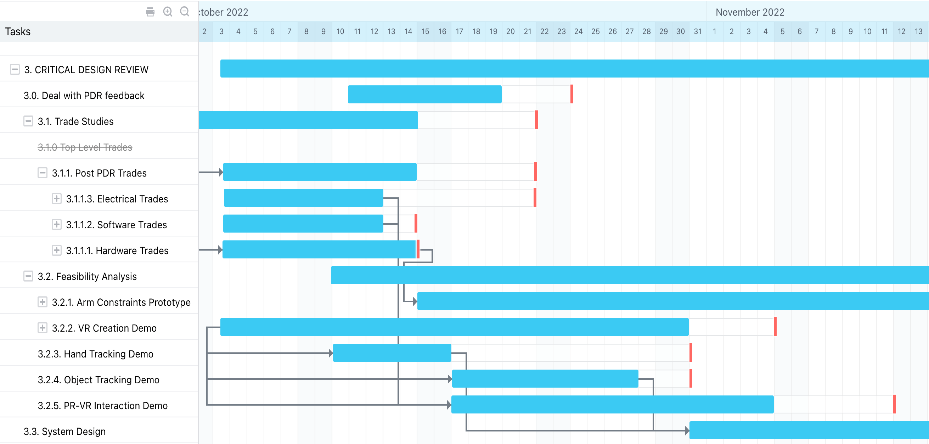 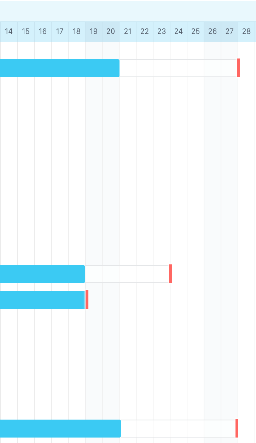 Preliminary Design Review (PDR)
39
[Speaker Notes: Presented by ESTHER


Allie’s Feedback: Please annotate with your critical path, current date on the slides. Can you color code so the gantt chart is tied to the system components]
Credits
Faculty Advisor
Presenters
Additional Team Members
Dr. Allison Anderson
Esther Revenga Villagra
Trayana Athannassova
Rachael Carreras
Julia Claxton
Steven Young
Alicia Wu
Akanksha Nelacanti
Matthew Grewe
Sruthi Bandla
Sebastian Boysen
Lucy Davis
Hattie Rice
Mentor Company
Blue Origin
PDR Reviewers
Team CTHREEPIO
Andreas Brecl
Preliminary Design Review (PDR)
40
[Speaker Notes: Presented by ESTHER]
Thank you!Q&A Time (20 min)
Preliminary Design Review (PDR)
41
[Speaker Notes: Presented by ESTHER]
Appendix
Backup Slides
Preliminary Design Review (PDR)
42
[Speaker Notes: Need to add FBD for software implementation. Kind of a hybrid between trades and block diagram.]
Appendix Index
Full List of Acronyms
Object Tracking Trade Options
Requirements
Training Profile Trade Tree
VR Display Trade Study
VR Computer & Dev Software
Hand Tracking Trade Study
Risk Management Plan
Arm Constraint Trade Study
Resources
Preliminary Design Review (PDR)
43
Full List of Acronyms
HR 	= 	Hybrid Reality
I	=	Inspection (V&V)
Mech	=	Mechanical
Mgmt	=	Management
PC	=	Physical Constraint
PDD	=	Preliminary Design Document
PDR	=	Preliminary Design Review
PM	=	Project Manager
PR	=	Physical Reality
SE	=	Systems Engineer
SME	=	Subject Matter Expert
SW	=	Software
T	=	Test (V&V)
TBD	=	To Be Determined
TBR	=	To Be Refined
TPM	=	Technical Performance Measure
UI	=	User Interface
UX	=	User Experience
VR	=	Virtual Reality
A	=	Analysis (V&V)
AR	=	Augmented Reality
CDR	=	Critical Design Review
CFO	=	Chief Financial Officer
COTS	= 	Commercial Off The Shelf
CPE	=	Critical Project Element
D	=	Demonstration (V&V)
DH	=	Data Handling
DoF	=	Degree of Freedom
DR	=	Design Requirement
Elect	=	Electrical
EVA	=	Extravehicular Activity
FBD	=	Functional Block Diagram
FFBD	=	Functional Flow Block Diagram
FR	=	Functional Requirement
HEIST	=	Hybrid Environmental 			Immersive Simulation Training
HT	=	Hand Tracking
Back to Index
Preliminary Design Review (PDR)
44
Mission Objectives
FRs
Constraints
Arm Trade
VR Trade
Back to…
Requirements
Back to Index
Preliminary Design Review (PDR)
45
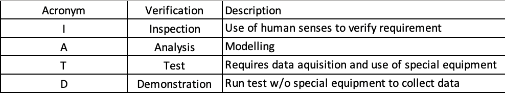 Requirements – FR1
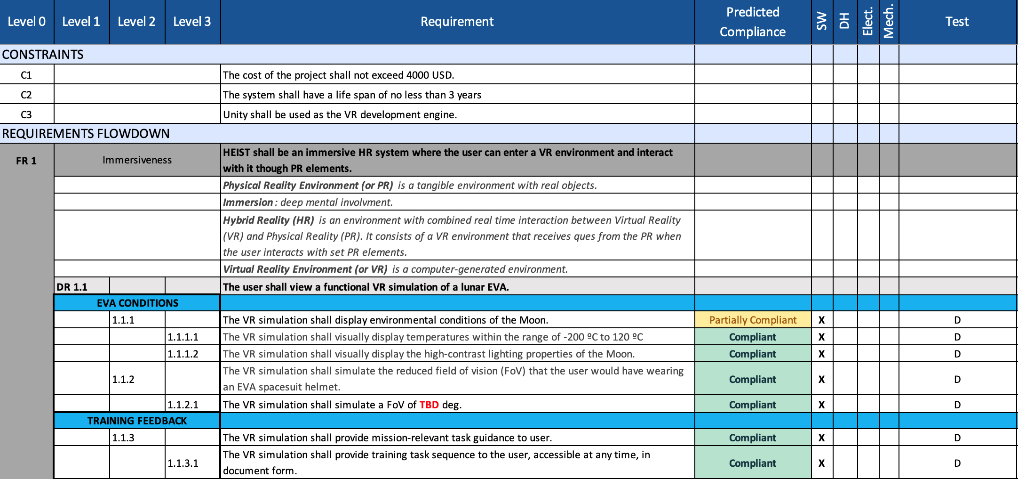 Back to Index
Preliminary Design Review (PDR)
46
[Speaker Notes: TOO SMALL TO READ]
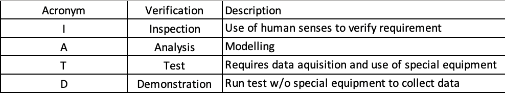 Requirements – FR1
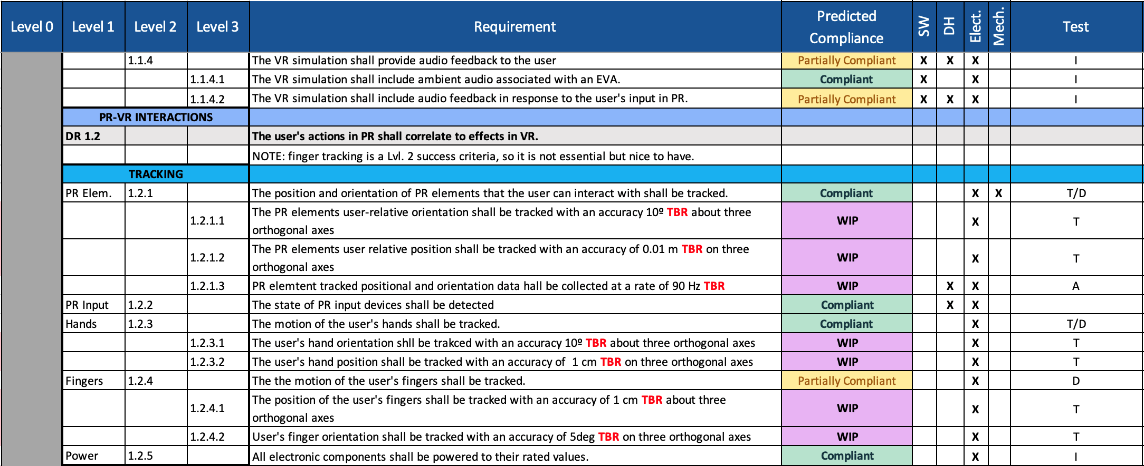 D
Back to Index
Preliminary Design Review (PDR)
47
[Speaker Notes: TOO SMALL TO READ]
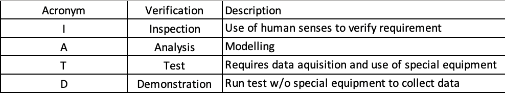 Requirements – FR1
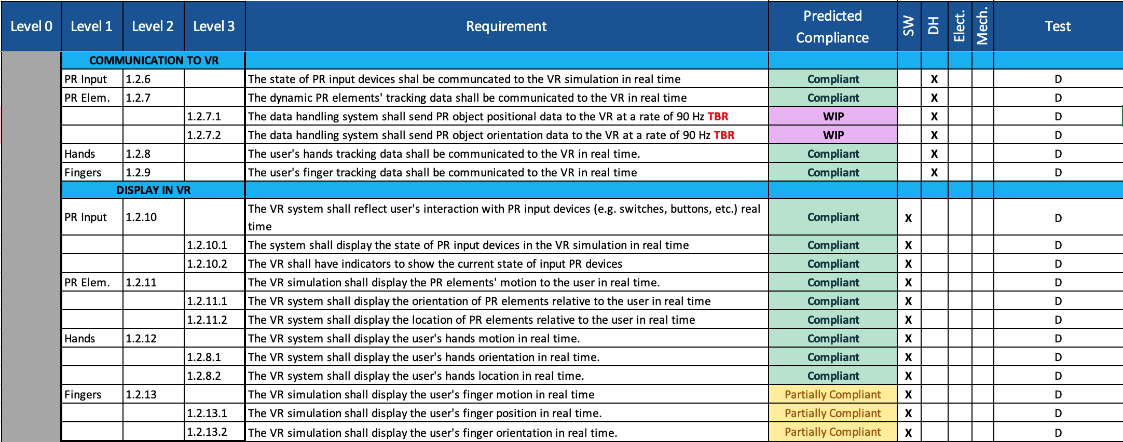 Back to Index
Preliminary Design Review (PDR)
48
[Speaker Notes: TOO SMALL TO READ]
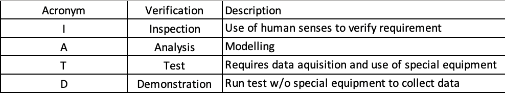 Requirements – FR1
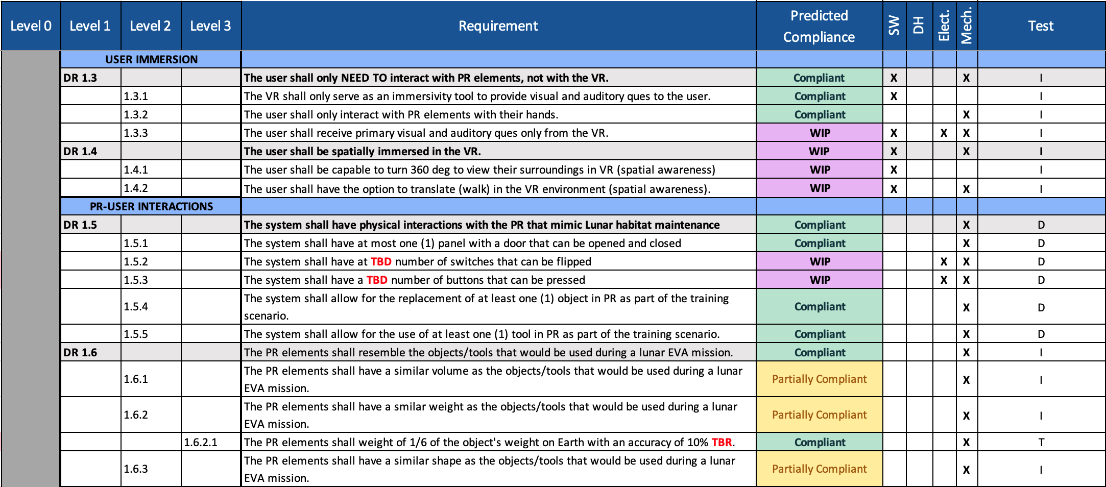 Back to Index
Preliminary Design Review (PDR)
49
[Speaker Notes: TOO SMALL TO READ]
Requirements – FR3, FR4
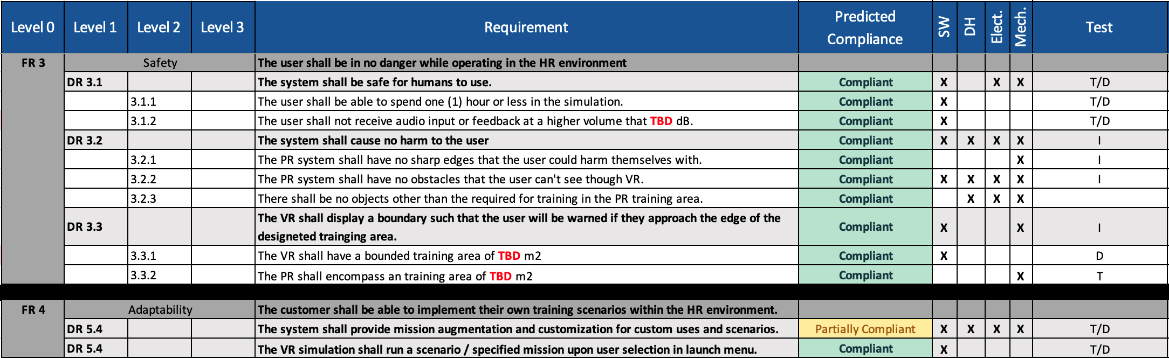 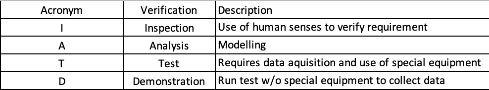 Back to Index
Preliminary Design Review (PDR)
50
Trade Tree
Trade Options
Results
Back to VR Display…
VR Display MethodTrade Study
Back to Index
Preliminary Design Review (PDR)
51
Grading Values for VR System
Back to Index
Preliminary Design Review (PDR)
52
[Speaker Notes: Organize criteria from max weight to min]
VR Display Trade Study Grading
Back to Index
Preliminary Design Review (PDR)
53
[Speaker Notes: Maybe move to Appendix if going to explain each case individually in their respective slide]
VR Display Trade Study Results
0 = worst	10 = best
Back to Index
Preliminary Design Review (PDR)
54
[Speaker Notes: Allie’s Feedback: Organize criteria from max weight to min weight
_________________________________
Presented by …


DESCRIBE CRITERIA NUMBERING: WHAT IS EACH NUMBER? MAYBE EASIER TO MAKE INTO ‘WHAT IS 0-3 POINTS VS 4-7 VS 8-10?  Backup slides]
VR HeadsetTrade Study
Preliminary Design Review (PDR)
55
VR Headset Trade Study Grading
Back to Index
Preliminary Design Review (PDR)
56
[Speaker Notes: No close cases, no need for sensitivity analysis

Organize criteria from max to min weight]
HTC Vive Pro  2
Accurate hand tracking requires more advanced components but very accurate
Safe. Comfortable design
Easy to integrate with Unity using C#
Outside electronics integration using Bluetooth
Commercial trackers available or could build in house
Built in headphones
Back to Index
Preliminary Design Review (PDR)
57
HTC Vive Focus 3
Controller free hand tracking
Most comfortable design. Safe.
Easy to integrate with Unity using C#
Outside electronics integration using Bluetooth
Commercial trackers available
Spatial audio out of headset (no headphones)
Back to Index
Preliminary Design Review (PDR)
58
HTC Vive Cosmos Elite
6 exterior cameras to advance hand and object tracking
Safe. Comfortable design
Easy to integrate with Unity using C#
Outside electronics integration using Bluetooth
Commercial trackers available
Built in gaming headphones
Back to Index
Preliminary Design Review (PDR)
59
Oculus Quest 2
High quality hand tracking that has been tested to be accurate within a few cm
Safe. Comfortable design
Easy to integrate with Unity using C#
Requires the use of additional Bluetooth receiver
Trackers would have to be built in house
Headphone jack available (but would be taken over by Bluetooth receiver. Must add wireless headphones)
Back to Index
Preliminary Design Review (PDR)
60
VR Headset Trade Study Results
Back to Index
Preliminary Design Review (PDR)
61
[Speaker Notes: No close cases, no need for sensitivity analysis

Organize criteria from max to min weight]
Hand TrackingTrade Study
Back to Index
Preliminary Design Review (PDR)
62
Hand Tracking Trade Study Grading
Back to Index
Preliminary Design Review (PDR)
63
[Speaker Notes: Organize criteria from max to min weight]
VR Headset Native Hand Tracking
Pros
Already included in VR headset
Varying levels of accuracy but could be calibrated for increased accuracy
No need to use exclusively exterior electronics
Cons
Not always the most accurate
Orientation may be difficult to track
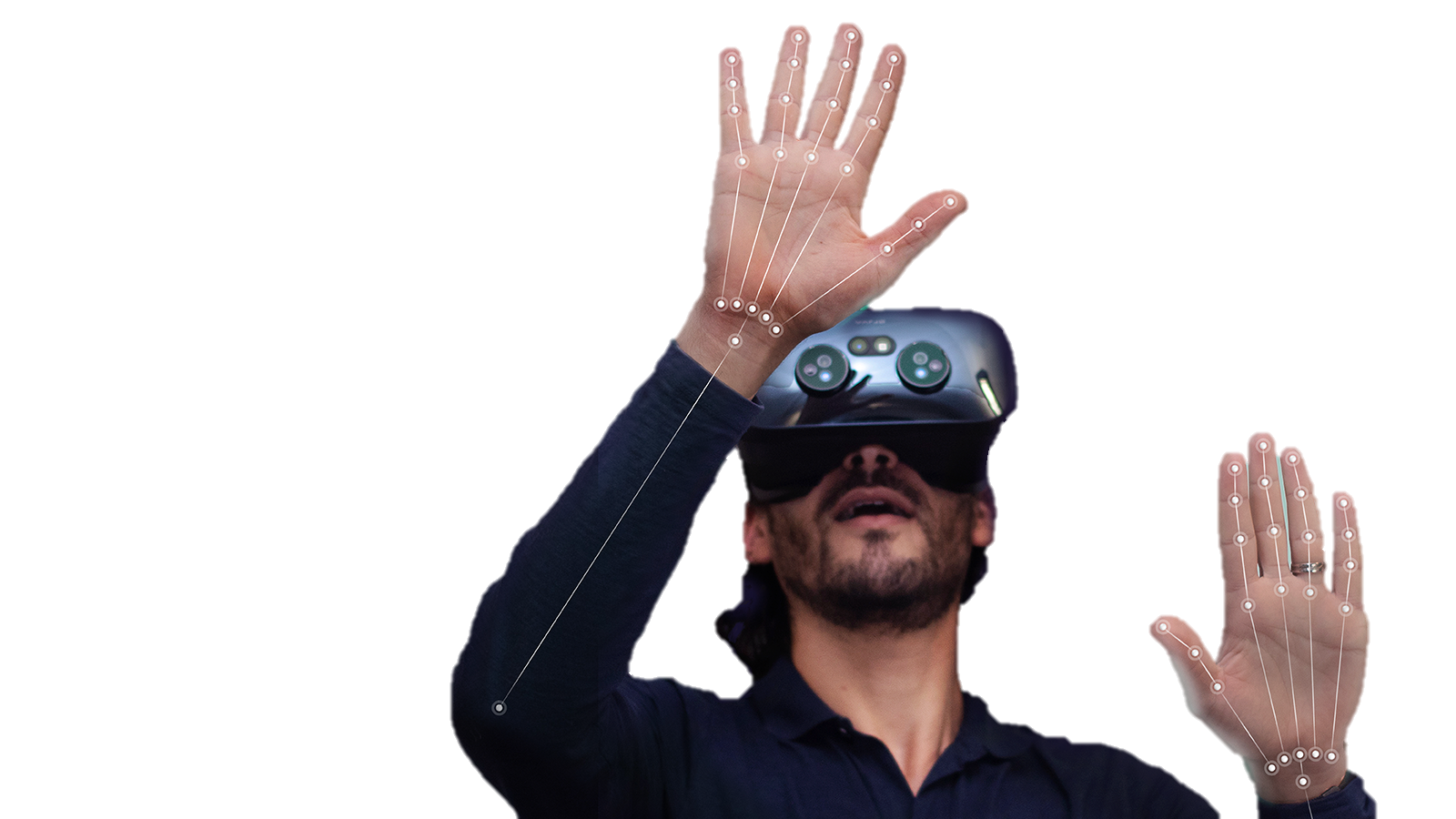 Back to Index
Preliminary Design Review (PDR)
64
VR Hand Tracking Gloves
Pros
Very accurate (cm and single ˚ accuracy)
Integrate well with VR systems
Cons
Expensive
Neutral
May make holding PR objects a little weird as the glove will be in between the hand and object
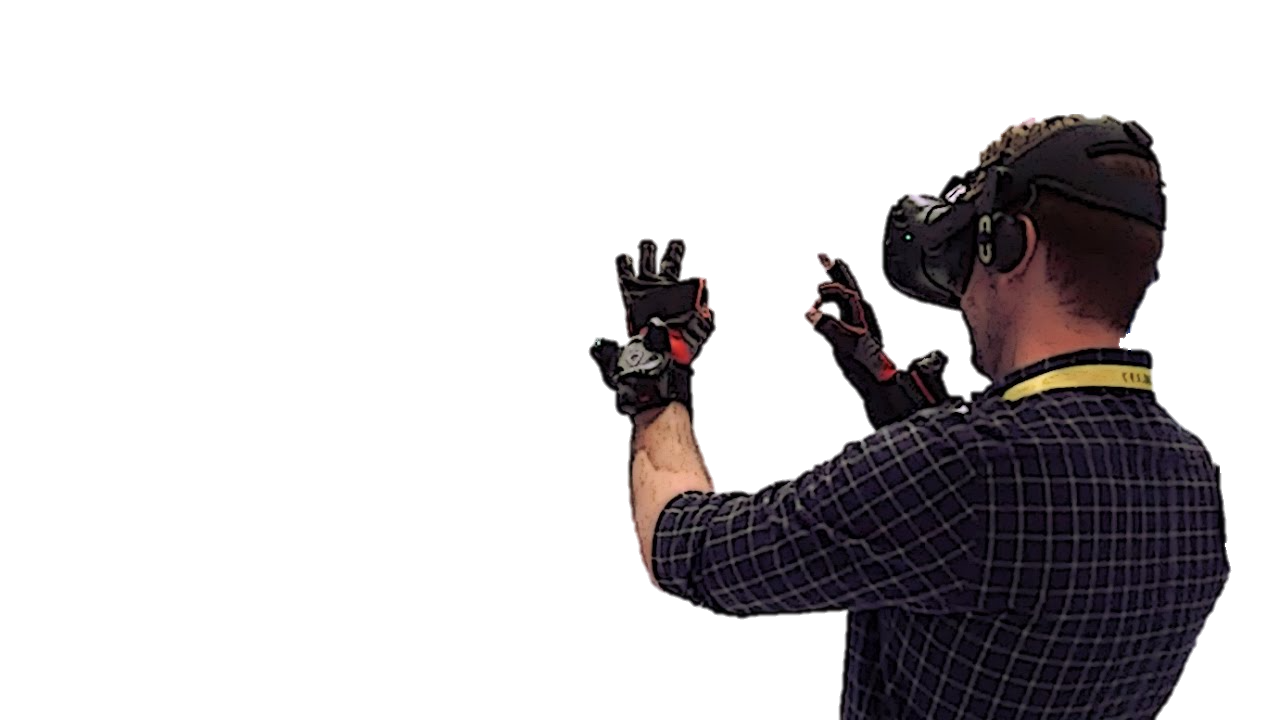 Back to Index
Preliminary Design Review (PDR)
65
In-House Hand Trackers with Accelerometers/IMUs/etc
Pros
Would be designed specifically for our task
Inexpensive components (~$20 each)
Cons
Accuracy will be dependent on our skill/fabrication level and budget
Requires complicated integration algorithms that are highly sensitive to error
May become bulky and interfere with user
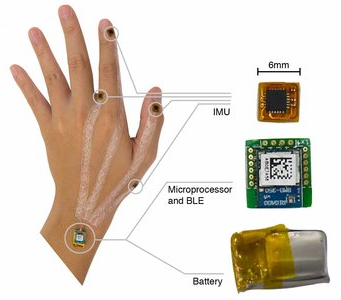 Back to Index
Preliminary Design Review (PDR)
66
[Speaker Notes: https://www.researchgate.net/figure/a-Hardware-implementation-of-the-IMU-hand-tracking-system-b-Application-example_fig12_327758775]
Pixy Cams
Pros
Inexpensive components (~$20 each)
Decent accuracy (makes a box around object that is accurate)
Cons
Would need extra work to integrate with the VR headset
Occlusion of object disables all tracking
Tracks in 2 dimensions only
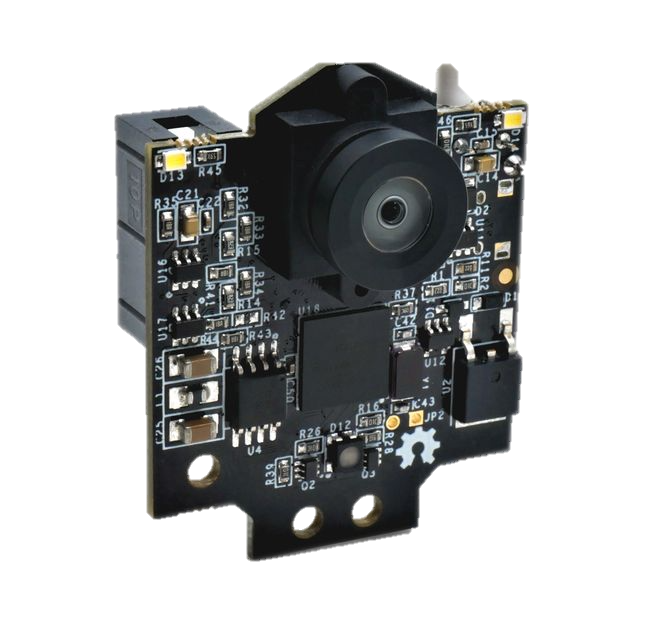 Back to Index
Preliminary Design Review (PDR)
67
Hand Tracking Trade Study Results
Back to Index
Preliminary Design Review (PDR)
68
[Speaker Notes: Organize criteria from max to min weight]
TRADE TREE: Hand Tracking
Back to Index
Preliminary Design Review (PDR)
69
Top Options
Trade Tree
Back to Arm Constraints…
Physical Constraints (PCs) Trade Study
Back to Index
Preliminary Design Review (PDR)
70
Levels of Evaluation For Physical Constraints
*For options that fall in two ranges, can be given a value halfway between the two ranges
Back to Index
Preliminary Design Review (PDR)
71
[Speaker Notes: Organize criteria from max to min weight]
Arm Constraint Trade Study Results
…
…
Back to Index
Preliminary Design Review (PDR)
72
[Speaker Notes: Organize criteria from max to min weight]
Air-Pressurized Sleeve
Reason for Ranking
Design Idea
Back to Index
Preliminary Design Review (PDR)
73
[Speaker Notes: Organize criteria from max to min weight]
Braces
Reason for Ranking
Design Idea
Back to Index
Preliminary Design Review (PDR)
74
[Speaker Notes: Organize criteria from max to min weight]
Splints
Reason for Ranking
Design Idea
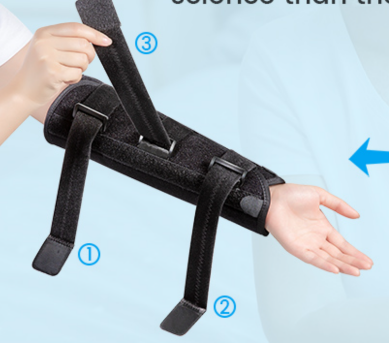 Back to Index
Preliminary Design Review (PDR)
75
[Speaker Notes: Organize criteria from max to min weight]
Clothing/Clothing Material Sleeves
Reason for Ranking
Design Idea
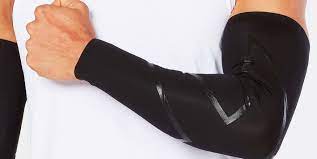 Back to Index
Preliminary Design Review (PDR)
76
[Speaker Notes: Organize criteria from max to min weight]
Shoulder Compression Support
Reason for Ranking
Design Idea
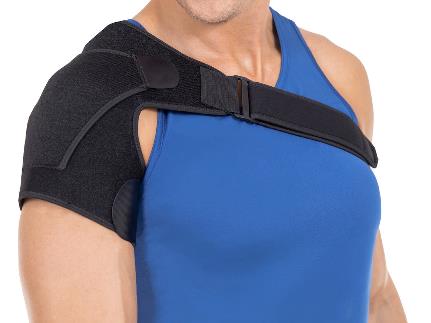 Back to Index
Preliminary Design Review (PDR)
77
[Speaker Notes: Organize criteria from max to min weight]
OCTOPUS – Ball and Socket Joint
Reason for Ranking
Design Idea
Back to Index
Preliminary Design Review (PDR)
78
[Speaker Notes: Organize criteria from max to min weight]
Foam Sleeve
Reason for Ranking
Design Idea
Back to Index
Preliminary Design Review (PDR)
79
[Speaker Notes: Organize criteria from max to min weight]
Wire Arm Harness
Reason for Ranking
Design Idea
Back to Index
Preliminary Design Review (PDR)
80
[Speaker Notes: Organize criteria from max to min weight]
Cast
Design Idea
Reason for Ranking
Back to Index
Preliminary Design Review (PDR)
81
[Speaker Notes: Organize criteria from max to min weight]
Object TrackingTrade Options
Back to Index
Preliminary Design Review (PDR)
82
TRADE TREE: Object Tracking
Back to Index
Preliminary Design Review (PDR)
83
Training ProfileTrade Tree
Back to Index
Preliminary Design Review (PDR)
84
TRADE TREE: Training Profile
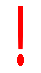 SCOPE
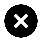 NOT VERSATILE
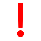 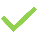 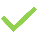 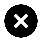 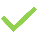 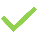 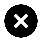 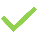 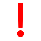 SCOPE
Back to Index
Preliminary Design Review (PDR)
85
VR ComputerTrade Options
Back to Index
Preliminary Design Review (PDR)
86
TRADE TREE: VR Computer
Availability, might not meet required specifications
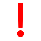 Expensive, not easily portable, could take months for parts to ship
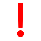 Back to Index
Preliminary Design Review (PDR)
87
[Speaker Notes: MAKE CHANGES ALLIE TALKED ABOUT  POTENTIAL COMBO BETWEEN THIS AND HAND TRACKING]
VR Computer Trade Study Grading
Back to Index
Preliminary Design Review (PDR)
88
[Speaker Notes: Not sure about the specs of the computers we can check out from electronics shop

Organize criteria from max to min weight]
Development Software Trade Options
Back to Index
Preliminary Design Review (PDR)
89
IN PROGRESS: Software Process Flow
VR Headset
Modeling
Unity
User runs the program on VR headset
Import 3D models from modeling software
Download or purchase premade models
Generate lunar terrain asset
User interacts with VR program
Make 3D assets and models
Combine assets and model into full lunar environment
Export to Unity
Implement functionality
Create user interface
Back to Index
Preliminary Design Review (PDR)
90
Development Engine - Constrained
Unity is a cross platform 3D-2D development software based in C#
Unity has extensive usage history in VR development
The use of Unity as the development software for HEIST was given by the project customer, Dr. Allison Anderson.
The team determined they will be moving forward with a VR headset after it traded favorably.
Unity is ideal for both the customer constraint and Unity lends itself to the development of HEIST in a VR headset.
Back to Index
Preliminary Design Review (PDR)
91
IN PROGRESS – Modeling Software Trade Study Results
Back to Index
Preliminary Design Review (PDR)
92
[Speaker Notes: Can you please put in a table rather than taking a screen shot? It will look a lot better]
DEFINITIONS: Audio Software
Mono/Monophonic: one channel of audio information.
Stereo/Stereophonic: two channels of audio information; usually implies listener can perceive sound images along a line (between loudspeakers or headphone transducers). 
Surround Sound: encompasses variety of audio systems that utilize four or more channels of audio information; usually implies listener can perceive sound images between the sources. 
Binaural: two-channel audio system that utilizes everyday live spatial hearing cues and provides listener with the perception of three dimensions. 
Spatial audio: broader, more inclusive in scope (than 3D audio) and includes the possibility of environmental sound
3D audio: implies perception of point sources in 3D space (could also be 2D plane)
Back to Index
Preliminary Design Review (PDR)
98
TRADE TREE: Audio Software
Too limited, breaks user immersion and experience
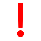 Too limited, breaks user immersion and experience
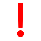 Better allocation along x-y plane but no height distinction
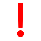 360-audio around user, no tangible point source
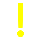 Combines environmental noise and point/object source cues
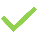 Point-source audio in three-dimensional space, limited environmental background noise
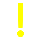 Preliminary Design Review (PDR)
94
Risk Management Plan
Back to Index
Preliminary Design Review (PDR)
95
Identified Risks
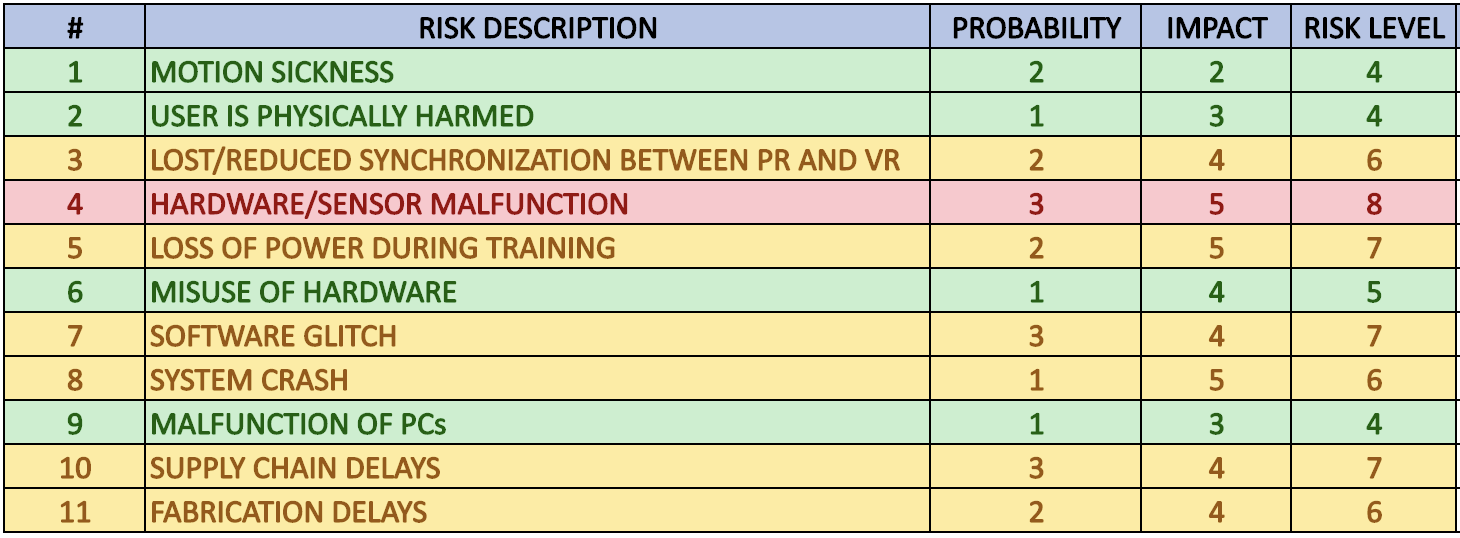 Back to Index
Preliminary Design Review (PDR)
96
Risk Matrix
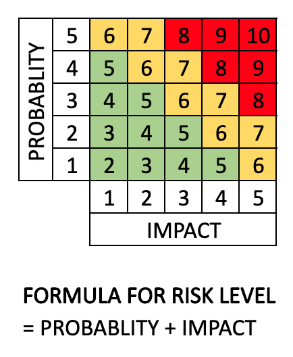 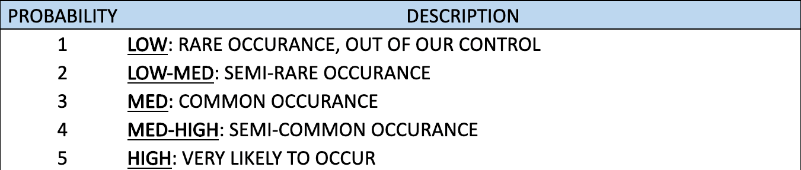 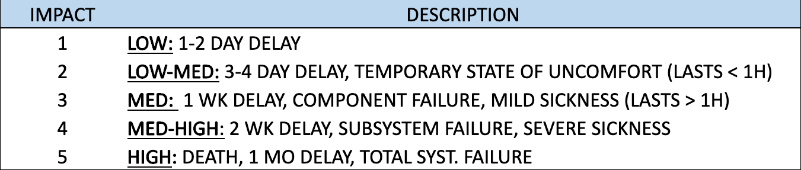 Back to Index
Preliminary Design Review (PDR)
97
Risk Management Plan
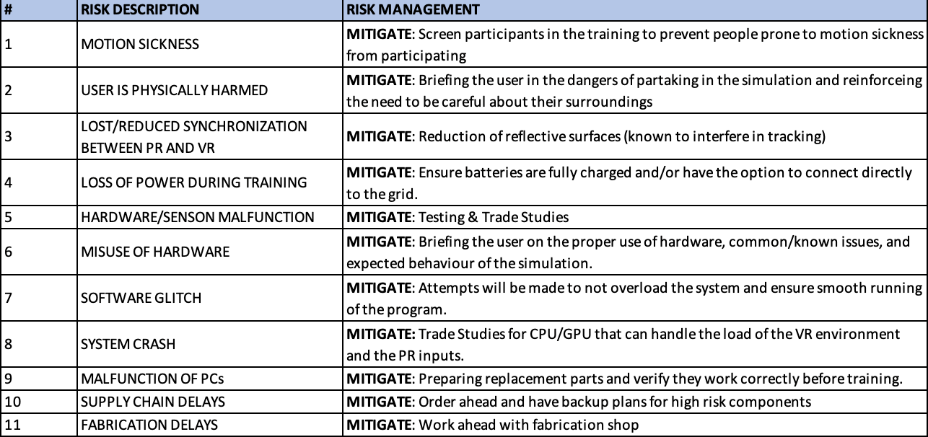 Back to Index
Preliminary Design Review (PDR)
98
Resources
Back to Index
Preliminary Design Review (PDR)
99
VR/HT Resources				1/2
https://www.pcmag.com/news/htcs-vr-hand-tracking-system-just-got-a-lot-better
https://www.raywenderlich.com/9189-htc-vive-tutorial-for-unity
https://www.vive.com/us/
https://soundgearlab.com/how-use-bluetooth-headphones-oculus-quest-2/#:~:text=Although%20Oculus%20quest%202%20has,headphones%20to%20the%20headset%20with https://www.biorxiv.org/content/10.1101/2022.02.18.481001v1.full
https://learn.microsoft.com/en-us/hololens/hololens-core-components
https://www.breezecreative.com/dynamic-floor?gclid=CjwKCAjwg5uZBhATEiwAhhRLHv7BDOQdIQ6NFyaNNPwlXDQECx_ZjURp68v1mIBcf_zOKrb3PoV6sRoCnFQQAvD_BwE 
https://hi5vrglove.com/store/hi5glove
https://www.manus-meta.com/software/polygon
https://www.ceva-dsp.com/ourblog/what-is-an-imu-sensor/#:~:text=An%20IMU%20is%20a%20specific,considered%20a%209%2Daxis%20IMU.
https://pixycam.com/pixy-cmucam5/
Back to Index
Preliminary Design Review (PDR)
100
PCs Resources					2/2
https://www.worldbrace.com/custom-best-shoulder-brace-support-manufacturer/
https://dunbarmedical.com/wearing-shoulder-brace/
https://www.braceability.com/products/shoulder-support-brace
https://www.menshealth.com/fitness/g25803874/best-compression-sleeves/
https://www.bauerfeind-sports.com/us/compression-sleeves-arm/
https://www.compressionstore.com/products/circaid-profile-foam-arm-sleeve
https://www.verywellhealth.com/what-is-a-cast-for-broken-bones-made-out-of-2549317
https://www.hiltonphoto.co.uk/joby-gorillapod-3k-tripod-with-ball-socket/
Back to Index
Preliminary Design Review (PDR)
101